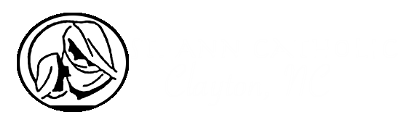 Facility Emergency Procedures Guide
EMERGENCY PHONE NUMBERS

	 Fire/Police/EMS – 911
Please Post Near Door
Printed: 05/01/019
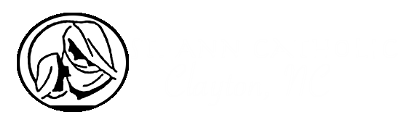 Guía en casos de Emergencia
Números para Emergencias

        Bomberos/Policia/Ambulancia - 911
Please Post Near Door
Printed: 05/01/2019
IF YOU OBSERVE FIRE OR SMOKE
Call 911 immediately.
Gather all parishioners  and visitors in your area of responsibility to evacuate according to the fire evacuation plan and take the current parishioner  roster.
Ensure that the special needs persons in the immediate area are provided with assistance by designees. 
If you encounter fire or any significant hazard or if you find the designated pathway blocked, quickly evaluate the situation and seek any alternate route.
During the evacuation, remain alert to any potential hazards in the area. Hazards may exist due to vehicular traffic, dangerous individuals or other situations. 
Once the evacuees have reached the evacuation site, conduct a roll call and advise the parish  administrator in charge.
Remain alert to potential dangers in the area and properly supervise parishioners  under your care.
RESPONSE TO AUDIBLE FIRE ALARMS
FIRE EVACUATION
REMINDERS
Ensure that the fire department has been notified by calling 911. 
Evacuate and stay with your parishioners .
Remember to take your class roster with you to the designated evacuation assembly area and conduct an accountability check. .
Only return to the building when an all clear has been declared by or directed by the fire department incident commander.
If leaving a room, feel the door with the back of your hand before opening it and do not open any door that feels hot.
Do not return to your area for personal belongings.
If smoke is present, stay low. The best quality of air is near the floor.
Consider individuals with disabilities that may need assistance evacuating.
SI OBSERVA FUEGO O HUMO
Llame 911 inmediatamente.
Reúna los feligreses y visitantes en su área para evacuar de acuerdo al plan de evacuación por fuego y lleve con usted la lista de los feligreses de los cuales usted está encargado.
Asegurarse que las personas con necesidades especiales en su entorno sean asistidas por el encargado de ellas.
Si ve fuego o cualquier otro peligro o encuentra su salida bloqueada, rápidamente evacue la situación y escoja otra salida.
Durante la evacuación, permanezca alerta de cualquier otro peligro puede ser por el tráfico de vehículos, individuos peligrosos, o cualquier otra situación. 
Una vez los evacuados hayan llegado al sitio de seguridad realice un conteo de los feligreses y avísele al administrador encargado de la parroquia.
Manténgase alerta de peligros potenciales en el área y supervise apropiadamente a los feligreses a su cuidado.
CÓMO RESPONDER  A UNA ALARMA DE FUEGO
COMO EVACUAR EN CASO DE FUEGO
Asegúrese de llamar a los bomberos o al 911.
Evacue y permanezca con sus feligreses.
Recuerde llevar la lista de asistencia al sitio seguro de evacuación y llame a lista a sus feligreses para asegurarse que estén todos completos.
Solo regrese al edificio después que reciba la orden de la autoridad encargada de los bomberos que ha pasado el peligro.
Si va salir de el salón primero toque la puerta con el dorso de su mano para saber si está caliente no la abra si está caliente.
No regrese al salón por artículos personales.
Si hay humo acuéstese en el piso donde hay más aire puro.
Esté atento de las personas con discapacidad y ayúdales a evacuar del lugar.
ASSAULT (PHYSICAL / SEXUAL)
Isolate and secure the victim and the assault area.
Report the assault to the office immediately.
Do not leave the victim alone. Ensure the victim is in a safe place and assist in making him/her comfortable.
If the victim requires medical attention, see the information tab regarding Medical Emergency in this guide. Remain calm and reassure parishioners  that all possible actions are being taken to care for the injured person and to protect others.

SEXUAL ASSAULTS
Notify law enforcement, priest, or other church official immediately.
Attempt to dissuade the victim from washing, cleaning up or use of the rest room if possible.
Attempt to provide the victim with privacy.
Secure the crime scene.
DO NOT USE THE VICTIM’S NAME on two-way radios or the intercom or release the victim’s identity to anyone other than the lead administrator or law enforcement officials.
Remember that sexual assaults are very serious crimes. Do not attempt to conduct an investigation, question victims, witnesses or suspects and do not disturb any potential physical evidence.
Assist public safety officials as requested.
AGRESION (FISICA / SEXUAL)
Aislé y asegure a la víctima de la zona de asalto.
Reporte inmediatamente el asalto a la oficina.
No dejar a la víctima sola. Asegúrese que la víctima esté en un lugar seguro y ayude a la víctima a sentirse más cómoda.
Si la víctima necesita atención médica, consulte la ficha de información sobre emergencia médica en esta guía. Mantenga la calma y tranquilice a los feligreses que está tomando todas las medidas posibles para cuidar a la víctima y para proteger a otros.

AGRESION SEXUAL
Avise al encargado o a su superior inmediatamente.
Trate de disuadir a la víctima del lavado, limpieza o uso de del baño si es posible.
Dele privacidad a la victima.
Asegurar el lugar del crimen. 
NO USE EL NOMBRE DE LA VÍCTIMA en radios de dos vías o el altavoz. No libere la identidad de la víctima a nadie, solo a su superior y a las autoridades de policía. 
Recuerde que las agresiones sexuales son crímenes muy graves. No trate de hacer su propia investigación, interrogar víctimas, los testigos o sospechosos y no molestar cualquier evidencia física.
Ayude a los oficiales de seguridad solo cuando piden su ayuda.
WHEN NOTIFIED OF  WEATHER WATCH OR WARNING
Weather Watch – Issued by the National Weather Service when severe weather conditions are possible in the area. Be prepared for appropriate action if weather conditions worsen.

Weather Warning – Issued by the National Weather Service when severe weather has been actually sighted by trained observers or indicated by weather radar.  If a severe weather warning is issued for your area, move to a designated area of shelter or refuge.
SEVERE THUNDERSTORM
TORNADO
Thunderstorms are damaging winds, lightning and hail. This type of storm  could develop into a tornado. 

Notification for this type of weather
 is normally given over the local radio and television stations.  They
receive this information from
the National Weather Service.

The greatest dangers from high
winds (e.g., tornado, thunderstorm
downburst, etc.) are roof failure,
breaking glass and flying debris
(airborne missiles). 

Move everyone inside and shelter-in-place from lightning, high winds, and flying debris.
Tornado Watch 
If a tornado watch is reported, all staff members should review this procedure and take steps to be ready to react to a Tornado Warning.
Upon notification of a Tornado Warning, all doors and windows should be closed.  Move all people and activities indoors.
Tornado Warning
Move into tornado safe areas.
Assist any individuals with special needs.
Take roll to determine if anyone is missing.
Instruct all parishioners  to remain in the duck and cover position until the “all clear” is announced. If the designated safe area is a classroom, parishioners  should get under desks or furniture.
TORNADO WARNING SAFE AREAS
CHURCH
Narthex or back of church
PARISH CENTER
Restrooms / Kitchen / Hallways
LEARNING CENTER
Should be evacuated if safe to do so, if not, take shelter in restrooms or hallways
CUANDO SE ANUNCIA CAMBIOS EN EL CLIMA
Cambios en el clima - Emitido por el servicio meteorológico nacional cuando las condiciones meteorológicas son posibles en la zona. Estar preparado para las medidas adecuadas si las condiciones climáticas empeoran.

Anuncio de condiciones severas en el clima –Por el servicio nacional del clima cuando se han observado cambios severos en el clima en su área por expertos observadores del clima o radar. Si hay un anuncio de cambios severos en el clima para su área muévase a el área designada para refugiarse en un lugar seguro
TORNADO
TORMENTA SEVERA CON RELAMPAGOS
Observando el Tornado 
Si hay posibilidad de tornado, todas las personas encargadas deben referirse a este manual y tomar medidas para responder a el tornado.
Cuando hay anuncio de tornado, todas las puertas y ventanas deben estar cerradas. Todas las personas y actividades deben permanecer adentro.
Anuncio de Tornado
Trasladarse al lugar seguro asignado durante el tornado.
Ayude a las personas con necesidades especiales.
Llame la lista para verificar que nadie falta.
Indíquele a los parroquianos que se mantengan agachados hasta que pase el peligro. Si el área designada es un salón de clase, los feligreses deben meterse debajo de las mesas
Tormenta severa con fuertes vientos, relámpagos y granizo. Este tipo de tormenta puede convertirse en un tornado. Anuncios de mal tiempo generalmente es transmitido por la radio y televisión. Ellos reciben esta información del servicio nacional climatológico.

   El mayor peligro que causa el viento (son tornados, tormenta con fuertes lluvias y relámpagos etc) son cuida de tejados, vidrios rotos y objetos volando (misiles aéreos). 

Proteja a todos dentro de el edificio de relámpagos vientos fuertes y objetos volando.
PRECAUCIONES DURANTE UN HURACÁN
Siga las instrucciones de la parroquia y del encargo de mantenimiento. 
Cierre y asegure las ventanas. Ayude a guardar objetos en el edificio de la parroquia, como canastas o botes de basura, objetos deportivos, y cualquier objeto que esté suelto.
Guarde libros, papeles, y demás equipo de oficina lejos de las ventanas o aéreas que puedan ser afectadas por el agua. Guarde esto objetos en bolsas plásticas y coloquelas sobre las mesas.
Proteja con plástico o mueva todo los equipos electrónicos.
TELEPHONE BOMB THREAT
Remain calm.
Do not hang up. Keep the caller on the line as long as possible and listen carefully. Note the time of the call.
Ask the caller the following questions:
Where is the bomb?
When will it explode?
What does the bomb look like?
What kind of bomb is it?
What is the caller’s name andmotive for placing the bomb?
Are you a parishioner ?

Write down any pertinent information such as background noises, gender of caller, caller ID, and voice pitches and patterns. 
Notify local law enforcement authorities immediately.
EVACUATION PROCEDURES
If suspicious items are noted, they should not be disturbed. Local law enforcement authorities should be notified immediately.  
Individuals in areas of responsibility for groups or activities should follow the non-fire evacuation protocols. Group leaders, parishioners and other individuals  should take personal key sets and purses only.
 Take a group  roster to account for all individuals in your area of responsibility in case a subsequent evacuation is ordered at a later time. 
Follow the instructions of the individual in charge or in a position of responsibility.
BOMBAS AMENAZAS TELEFÓNICAS
Mantenga la calma.
No cuelguen el teléfono. Mantenga la llamada en la línea el mayor tiempo posible y escuche cuidadosamente. Apunte la hora de la llamada.
Pregúntele a la persona que llama lo siguiente:
Dónde está la bomba?
Cuándo explotará?
Como es la bomba?
Qué tipo de bomba es?
Cual es el nombre del llamador y motivo para la colocación de la bomba?
Eresun feligrés, perteneces a esta Iglesia?

Anote cualquier información pertinente, como ruidos de fondo, el sexo de el que llama, identificador de llamadas o número de teléfono del que llama, y tonos de voz. 
Notifique inmediatamente a las autoridades de policía.
PROCEDIMIENTO DE EVACUACIÓN
Si hay un objeto sospechoso, no debe ser movido, se debe notificar de inmediato a la policía.  
Los encargados responsables de las actividades de grupo deben seguir el protocolo de las instrucciones evacuación. Los líderes de grupo, feligreses o personal solo deben llevar consigo las llaves y bolsos solamente.
 Lleve la lista de asistencia para verificar que estén todos en caso que se dé la orden de evacuación posteriormente.
Siga las instrucciones de su superior encargado y responsable del grupo.
IF A CHILD IS LOST OR MISSING
Report the missing child to the parish office. 
Remain calm.
Immediately search the entire room for the child (i.e., closets, under desks,  tables, etc.).
Ask other children if they know where the missing child may be. 
Furnish a physical description and clothing information (age, height, weight, hair color, eyes, color of shirt/pants/cost) and medical status as appropriate.
Advise the parish  administrator of any problems that are known to you regarding the missing child.
CHILD  ABDUCTION
Stranger Alert
If parishioners , staff, or parents observe or report a stranger loitering on or around parish  property or following parishioners  report it immediately to local law enforcement authorities. 
Abduction
Remain calm.
Report child abduction, or attempted abduction, to law enforcement immediately.
Note the person’s appearance and any other information about him or her (voice, clothing, vehicle type, license plate number, etc.) that might be helpful to police.
Treat custody dispute problems as a possible child abduction.
Conduct a roll call of all parishioners  in your classroom. If any parishioners  are missing, notify a person of responsibility or group leader.
SI UN NIÑO HACE FALTA O ESTÁ PERDIDO
Reporte el niño perdido a los  encargados en la oficina.
Permanezca en calma.
Inmediatamente búsquelo en el salón (el closet, armario, debajo de las mesas)
Pregúntele a otros niños si saben donde pudiera estar el niño perdido. 
De una descripción física del niño y la ropa que tenía (años, estatura, peso, color de pelo y ojos y la ropa) y el estado de salud si es necesario.
Déjele saber a los administradores de cualquier problema que usted sepa con relación al niño perdido.
SECUESTRO DE NIÑO
Alerta de persona extraña
Si los feligreses, personal o padres de familia advierten o reportan un extraño merodeando (observando) alrededor de la parroquia o siguiendo los feligreses repórtelo inmediatamente a la policía.. 
Secuestro
Mantenga la calma.
Reporte el secuestro del niño o intento de secuestro a las autoridades de policía inmediatamente.
Observe la apariencia de la persona o cualquier otra información de el o ella (voz, ropa, marca del vehículo, número de la placa del carro que pueda ser útil a la policía).
Trate problemas de custodia como caso de posible secuestro de niños.
Llame a lista a todos sus feligrés en su clase, si algún niño, persona o feligrés está perdido, o hace falta, avise a la persona encargada o al líder del grupo.
MEDICAL EMERGENCY
Call 911 immediately and report the medical emergency or injury. 
Notify the parish  office immediately of the injury and illness. Make sure to provide the exact location of the incident. Verify that someone called 911. 
Send a responsible individual to go to the parking lot entrance and meet the first responding public safety agencies. Direct them to the site of the emergency. 
Do not attempt to move a person who is injured unless they are in immediate danger of further injury or the scene is unsafe. 
Isolate and secure the incident scene by removing unaffected parishioners  from the immediate area.
Unless certified to provide first aid or otherwise medically trained, do not attempt to render any first aid before trained assistance arrives.
Use personal protective equipment (gloves) when exposing yourself to bodily fluids and potential biohazards (i.e., blood, vomit, etc).
Comfort the victim and reassure him/her that medical attention is on the way.
Remain calm and reassure parishioners  that all possible actions are being taken to care for the injured or ill person and to protect others.
After the victim’s immediate needs have been taken care of, remain to assist the responding medical services and provide pertinent information about the incident as needed.
Preserve the scene of the medical emergency in the event the incident will require an investigation by parish  or police officials. If this is a parishioner  accident, follow the diocesan for proper reporting.
EMERGENCIAS MÉDICAS
Llame al 911 inmediatamente y reportar la emergencia medica o accidente. 
Notifique inmediatamente al encargado de la oficina de la parroquia del accidente o enfermedad, asegúrese de informar del lugar exacto del incidente y verifique que alguien haya llamado al 911. 
Envié a alguien responsable al estacionamiento para dirigir a las autoridades de rescate al lugar de la emergencia. 
No trate de mover la persona herida al menos que esté en peligro de mayor daño o el lugar no es seguro. 
Despeje y asegure el lugar del accidente de las personas que no han sido afectadas.
Si no está entrenado para dar primeros auxilios no trate de prestar los primeros auxilios antes que llegue el personal certificado para hacerlo.
Use equipo de protección personal (guantes) cuando se usted se exponga a sustancias y contaminantes biológicos (sangre y vómito etc)
Ayude a la víctima y déjele saber que el personal de emergencia viene en camino.
Mantenga la calma y comuníquese a las personas o feligreses que todas las medidas posibles se han tomado para asistir a la víctima o enfermo y protegerlos.
Después que se ha atenido a la víctima, permanezca en el lugar para dar información respecto a el accidente o incidente a el personal de emergencia.
Asegure el lugar del accidente en caso que el incidente necesite ser investigado por la parroquia o la policía. Si es un accidente de un feligrés siga las instrucciones de la diócesis para dar un reporte apropiado..
DISRUPTIVE SITUATIONS/ UNRULY PERSON
Notify the office of the situation by the best and safest available means.
Instruct parishioners  to move away from the unruly individual’s area.
Speak in a calm and firm voice.
If possible, seek a position of safety by positioning a physical barrier between  the individual(s) and you. For example, take a position behind a counter. 
Consider potential escape routes for the staff and yourself in the event the individual(s) become combative.
Visually scan the unruly individual(s) for any signs that they have a weapon. If you notice bulges in clothing that could indicate a weapon or see part of a weapon protruding from clothing (such as a knife with a clip in a pocket or the butt of a handgun in the waistband), notify the office immediately and evacuate all parishioners  to a safe area. Follow lockdown procedures.
Do not physically confront the individual(s) unless a parishioner or you are attacked or an attack appears imminent. If you decide that it is appropriate to use physical force, use only the amount of force that is necessary to subdue or incapacitate the individual.
CIVIL UNREST
If you become aware of a civil unrest situation, make sure the office is notified.
Attempt to gather parishioners  and move them to a secure area. 
Implement building lockdown procedures as appropriate. 
Speak in a calm and clear tone and try to keep the parishioners  calm.
Do not engage any participants verbally or physically unless you are forced to do so to protect parishioners  or yourself. If physical force is necessary, only use the minimal amount necessary to subdue or incapacitate the individual.
Follow lockdown procedures if they are given. Be prepared to implement emergency evacuation  or shelter-in-place procedures if necessary. 
Report any signs or observations of weapons to the office and/or law enforcement officials immediately.
Refer any media inquiries to the parish  office.
SITUACIÓN PERTURBADORA / PERSONA INDISCIPLINADA
Avise a la oficina de la situación de la forma más segura..
Dirija a los feligreses o personas lejos de la persona indisciplinada.
Hable en forma cómoda pero firme.
Si es posible asegúrese de su seguridad poniendo una barrera entre usted y el individuo perturbado. Por ejemplo, sitúese detrás de la mesa o mostrador. 
Considere rutas de escape para todos y usted en caso que el individuo se torne agresivo.
Observe bien al individuo(s) perturbado para saber si tiene armas, si nota en la ropa abultada que pueda tener un arma o ve parte del arma (Ej. Como cuchillo en el bolsillo o un arma en la cintura) notifique inmediatamente al encargado de la oficina y evacue el lugar a el lugar de seguridad designado en las instrucciones de el manual de seguridad.
No confronte físicamente el individuo(s) al no ser que un feligrés o persona o usted sean atacados o el ataque sea inminente. Si usted decide que es apropiado usar fuerza física, haga lo de acuerdo a la guía del distrito y use el mínimo de fuerza para asegurar al agresor.
PROTESTA  PUBLICA
Si usted sabe de una protesta pública, asegúrese de avisar al encargado de la oficina.
Procure reunir los feligreses y diríjase a un área segura.. 
Asegure el edificio de acuerdo al manual de instrucciones. 
Hable en forma calmada y clara y trate de mantener los feligreses en calma.
No participe en forma verbal o física con los participantes al no ser que se vea obligado ha hacerlo para proteger los feligreses o usted mismo. Si fuerza física es necesaria use el mínimo de fuerza para asegurar al agresor.
Siga el procedimiento de asegurar el edificio si es necesario este preparado para el procedimiento para el lugar de protección designado.
Reporte la presencia de armas a la oficina o a las policía inmediatamente.
Refiera a la oficinas de la parroquia cualquier periodista o medio público.
BUILDING LOCKDOWN PROCEDURE
Make sure entrance points to the building near your location are locked immediately. 
If you are located in an area with a lockable door, gather all parishioners  in the vicinity into the room and lock the door.
If you are not in a location with a lockable door, move parishioners  to an area where they can be separated from other parts of the facility by a locked door. 
If possible, report your status to the lead administrator or designee by telephone or intercom.
Notify the office if you have parishioners  from another classroom or if you have missing parishioners . 
If possible, turn out lights and gather parishioners  and visitors into an area of the room where they are not visible to someone looking into windows.
Do not open the door for people claiming to be public safety personnel unless you have an opportunity to view photo identification or are instructed to do so by a staff member whom you recognize. 
Remain in place if the fire alarm system activates. Fire evacuation will be signaled by an intercom announcement. 
Do not take any steps that would reduce the level of security in the building until   the “all clear” notification is made.
SHELTER-IN-PLACE
Sheltering-In-Place procedures are utilized where there has been a chemical or biological release or radiological incident outside of, but in proximity to, a facility and available information indicates that there is not adequate time to evacuate building occupants to a safe location before the dangerous contaminants reach the facility.  Sheltering-In-Place is also used in severe weather incidents such as a tornado.

Alert Signal
 
The alert signal is given over the PA. The PA alert announcement is for “staff to shelter building occupants in place.”
PROCEDIMIENTO DE BLOQUEO DEL EDIFICIO
REFUGIO EN SU LUGAR
Asegúrese de que los puntos de entrada al edificio cerca de usted se bloquean inmediatamente. 
Si usted se encuentra en una zona con una puerta con llave, se reúnen a todos los feligreses en las proximidades a la habitación y cerrar la puerta con llave.
Si no estás en un lugar con puerta de cerradura, mover a feligreses a un área donde puedan ser separadas de otras partes de la instalación de una puerta con cerradura o llave. 
Si es posible, reportar su estado al administrador principal o su designado por teléfono o altavoz. 
Notifique a la oficina si tiene feligreses de otra clase o si faltan  feligreses. 
Si es posible, apague luces y reúna parroquianos y visitantes en un área de la habitación donde no sean visibles para alguien que esté mirando por las ventanas. 
No abra la puerta para personas alegando que son personal de seguridad pública o policía al menos que tenga la oportunidad de ver una identificación con foto o han sido instruidos para hacerlo por un miembro del personal que reconocen.  
Permanezcan en su lugar hasta que se active el sistema de alarma de incendio. Evacuación de fuego se señala por un anuncio de altavoz.  
No tome medidas que reduzcan el nivel de seguridad en el edificio hasta que se haga la notificación de "todo claro".
Refugiense en el Lugar Donde Estén-  Este procedimiento es utilizados donde o cuando ha habido una liberación química o biológica o incidente radiológico afuera, pero cerca, y toda la información disponible indica que no hay tiempo suficiente para evacuar a los ocupantes del edificio a un lugar seguro antes de que los contaminantes peligrosos lleguen al edificio. Refugiándose en su mismo lugar también se utiliza en incidentes de tiempo severo como un tornado.

Señal de Alerta 
La señal de alerta se da por el altavoz, y el anuncio de alerta debe decir «empleados refugien a los ocupantes en el edificio donde estén»
BIOHAZARD EXPOSURE PRECAUTIONS
IF A BODILY FLUID SPILL SHOULD OCCUR
(BLOOD, VOMIT, FECES, SALIVA, URINE)
Contact the parish custodial staff in the event of any body fluid exposure incident. 
Do not try to clean up the spill unless you are trained and have the proper personal protective equipment (PPE) to perform the clean up. Generally, body fluid clean-ups will be done by custodial staff. 
Always treat bodily fluids as though they are infectious.
Wear disposable gloves at all times when dealing with another person’s bodily fluids. Avoid getting another person’s bodily fluid in your eyes, mouth, open sores or wounds (constitutes actual exposure).
If bodily fluids spill on you, rinse the affected area immediately, wash with soap and water and report the exposure to the office immediately.
Clean up spilled fluids with an approved germicidal disinfectant. 
Place contaminated fluids and cleanup materials in a red biohazard bag, seal the bag and place it in a plastic-lined garbage receptacle. After removing gloves, follow good hand-washing practices. Have Emergency Medical Services personnel or other appropriately trained health providers assist with ensuring proper disposal procedures are followed.
If any individual is exposed to bodily fluids, the parishioner should be directed to an appropriate health care provider or facility for recommendation and follow up care.
PRECAUCIONES DE EXPOSICIÓN DE RIESGO BIOLÓGICO
SI OCURRE UN DERRAME DE SUSTANCIAS CORPORALES (SANGRE, VÓMITO, MATERIAS FECALES, SALIVA, ORINA)
Llame al encargado de la limpieza en caso de cualquier incidente de exposición de sustancias corporales. 
No trate de limpiar el derrame, si no están entrenados y tienen el equipo adecuado de protección personal (PPE) para hacer la limpieza. En general, líquidos corporales deben ser limpiados por el encargado de limpieza. 
Siempre tratar sustancias corporales como si fueran infecciosos.
Siempre usar guantes desechables cuando esté en contacto con líquidos corporales de otra persona. Evite que el líquido corporal de otra persona sus entre en sus ojos, boca, o heridas (esto evita la exposición directa).
Si derrame de fluidos corporales le cae en usted, lávese la área afectada inmediatamente, lávese con agua y jabón y informe de la exposición a la oficina inmediatamente.
Limpie líquidos derramados con el desinfectante germicida apropiado. 
Ponga líquidos contaminados y materiales de limpieza en una bolsa roja para materiales contaminados (biohazard), cierre la bolsa y colóquela en un recipiente de basura que tenga bolsa de plástico. Después de quitarse los guantes, seguía buenas prácticas de la lavada de manos con jabón. Consulte con los encargados del servicio médico de emergencia y encargados de salud  para asegurar que el procedimiento propio fue seguido. 
Si alguna persona fue expuesta a fluidos corporales, debe ser dirigida a un médico apropiado o instalación para recomendación y seguimiento de atención.
REPORTED ACTIVE SHOOTER ON CAMPUS
Call 911 and notify law enforcement authorities immediately.
Notify the parish office of the situation.
Remain calm.
Ensure parishioner  and staff safety by moving everyone to a safe location away from the person with the weapon.
Implement the Building Lockdown procedures to ensure that parishioners  are not exposed to danger.
OBSERVED WEAPON ON CAMPUS
If a FIREARM or other dangerous weapon is observed on campus, calmly notify an usher or church staff member 
Should someone find a FIREARM or other dangerous weapon, instruct them NOT TO TOUCH IT. 

IN ALL CASES – USE EXTREME CAUTION.  DO NOT CONFRONT A PERSON DISPLAYING A WEAPON.
TIRADOR ACTIVO REPORTADO EN LOS TERRENOS
Llame al 911 y notifique a las autoridades policiales de inmediato.
Notificar a la oficina parroquial de la situación.
Mantenga la calma .
Garantice la seguridad de los feligreses y del personal trasladando a todos a un lugar seguro lejos de la persona con el arma.
Implementar los procedimientos de bloqueo de edificios para garantizar que los feligreses no estén expuestos al peligro.
ARMAS OBSERVADAS EN LOS TERRENOS
Si se observa una ARMA DE FUEGO o otra arma peligrosa en el campus, notifique con calma a un ujier o miembro del personal de la iglesia
Si alguien encuentra un ARMA DE FUEGO o otra arma peligrosa, indíquele que NO LA TOQUE.

EN TODOS LOS CASOS - UTILICE PRECAUCIÓN EXTREMA. NO CONFORME A UNA PERSONA QUE MUESTRA UN ARMA.